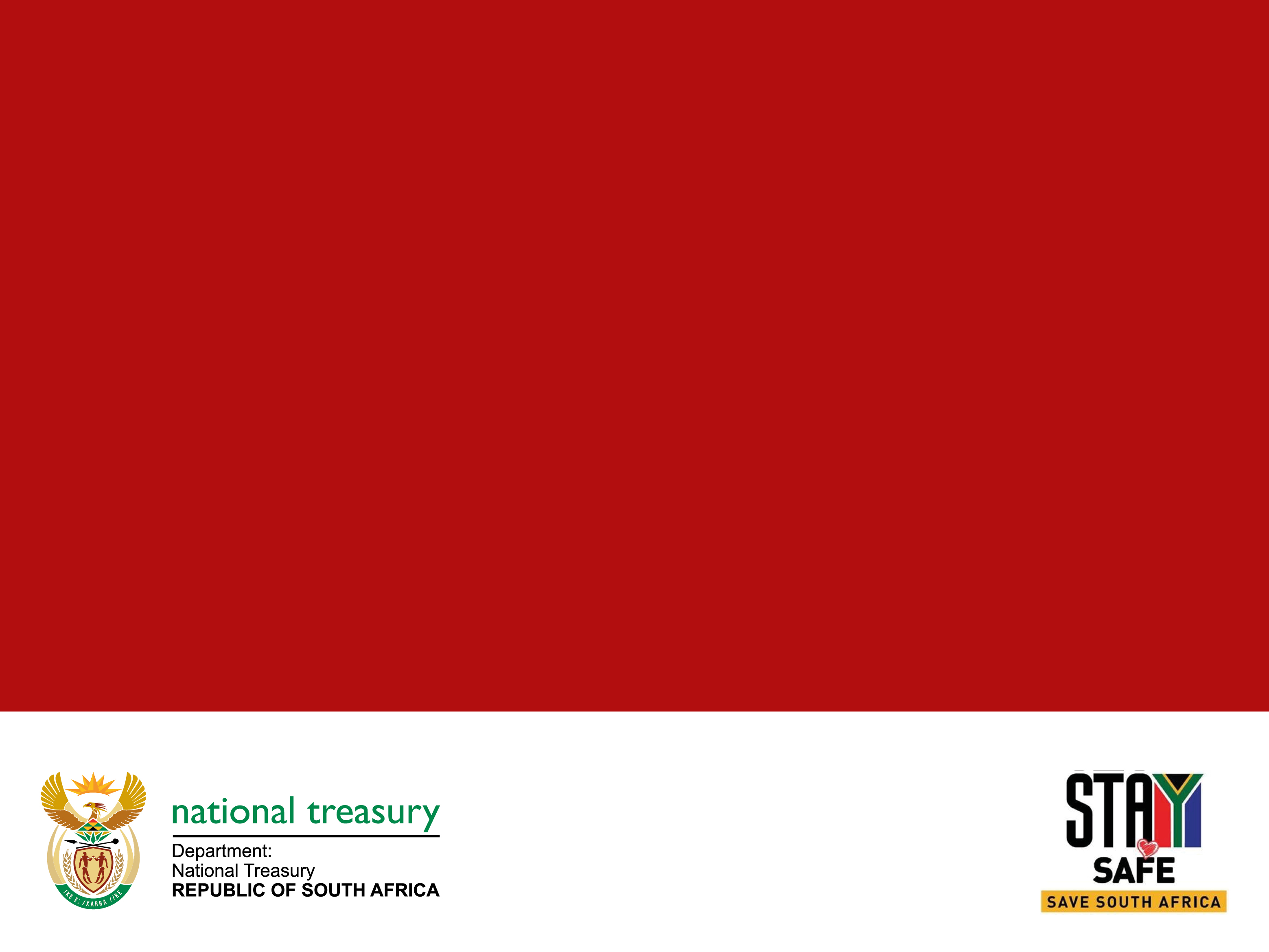 LA MISSION BSG DU FMI: MISE À JOUR SUR SA MISE EN OEUVRE
Directrice de la Réforme budgétaire : Prudence Cele
1
LES GRANDES LIGNES
Historique
Contexte 
La réponse de la TN au Cadre sur la planification, de budgétisation, de suivi, d'évaluation et d'audit sensible au genre (GRPBMEAF)
Données rassemblées – Genre
Les exigences pour les rapports
L’aide du FMI
But de la mission
Les leçons retenues
2
histoRIQuE
Après les élections démocratiques de 1994, le Parlement de l'Afrique du Sud a lancé l'Initiative pour le budget des femmes avec l'intention de réorienter le budget national après l'apartheid.
Il visait à prendre en compte de multiples facteurs tels que le sexe, les parents célibataires et les secteurs informels et ruraux, entre autres.
Inclue Parlement – Gouv. - OSC

LEÇONS 
Si elle n'est pas institutionnalisée, elle n'est pas durable
Environnement économique different
Nous pouvons travailler ensemble
3
CONTEXTE
Pour analyser la progressivité des principaux programmes fiscaux et de dépenses sociales et quantifier leur impact sur la pauvreté et les inégalités.
L'analyse par sexe montre que le système fiscal est partiellement sensible à la charge supplémentaire de garde d'enfants supportée par les femmes par le biais de transferts sociaux tels que l'allocation de soutien aux enfants et les services publics de santé et d'éducation, et partiellement sensible à l'inégalité d'accès aux opportunités de travail par le biais du système de fiscalité directe.
Une étude d’incidences sur l’Engagement à l’Équité a été réalisée par la Politique économique
L'impact des impôts et des transferts sur la pauvreté et la répartition des revenus en Afrique du Sud
Cependant, ces résultats impressionnants sont en partie dus aux niveaux élevés d'inégalité pré-budgétaire dans le pays et à la valorisation des avantages en nature des services gouvernementaux gratuits dans les domaines de l'éducation et de la santé au coût moyen de la prestation - ils ne tiennent pas compte de l'importante variation dans la qualité des services fournis.
BTG :Renforcement des compétences – a mené un sondage et attend les résultats
Ils mèneront au déploiement de la formation
4
La réponse de la TN au Cadre sur la planification, de budgétisation, de suivi, d'évaluation et d'audit sensible au genre (GRPBMEAF)
Depuis l'introduction du cadre en 2019
Des demandes ont été faites par le biais des directives du CDMT pour les plans budgétaires sexospécifiques
La réception n'a pas été bonne dans les deux appels lancés en 2019 et 2020
Les données suggèrent que les fonctionnaires qui remplissent les formulaires de données ne comprennent pas ce qui est requis et qu'il existe un manque d'informations entre la planification stratégique, les points focaux pour le genre et les unités budgétaires
Ceux qui répondent ont déjà des données par sexe, par ex. l'enseignement supérieur
Les données rassemblées via le CDMT ne sont pas les allocations finales et le fait d'avoir les numéros dans les premières soumissions ne garantit pas l'allocation
 L’échéance pour la collecte des données
La conformité sans compréhension peut être malveillante
5
Données rassemblées – Genre
6
Les exigences pour les rapports
Le cadre décrit également le rôle de la Trésorerie Nationale dans la garantie de budgets sensibles au genre. Les mécanismes trimestriels identifiés pour y parvenir comprennent :

Les directives budgétaires publiées par la Trésorerie Nationale devraient inclure des exigences selon lesquelles le budget de chaque institution est sensible au genre
Offres budgétaires pour démontrer les allocations pour WEGE (PAS D'ENCHÈRES)
Estimations des dépenses nationales (EDN) et estimation ajustée des dépenses nationales 
Dépenses (AENE) pour inclure des sections sur l'autonomisation des femmes et l'équité entre les sexes. Les allocations WEGE par vote/ajouter des directives sur la façon de les décomposer (définitions cruciales)
Chaque vote du budget inclura des indicateurs de genre par programme (intégrés et ciblés) (Si l'indicateur n'existe pas au niveau du secteur, indicateur limité)
Allocations aux principales interventions de WEGE à inclure dans la déclaration de politique budgétaire à moyen terme (MTBPS) et le discours sur le budget national (consolidation FISCALE)
A inclure le genre dans la base de données de la Trésorerie Nationale (que se passe-t-il après)
Règlement de la Trésorerie sur le genre à publier ; et (ce qui serait inclus et en quoi serait-il différent du cadre)
Lignes directrices à émettre aux Trésoreries provinciales
A récemment ajouté 40 pour cent d'approvisionnement pour les femmes
7
L’AIDE DU FMI
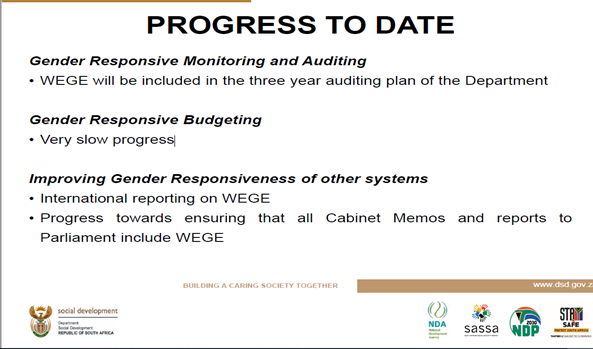 Le FMI a tenu une formation en 2019 sur la BSG
En 2020 la Trésorerie Nationale a fait une demande de formation pour les collègues de la Trésorerie Nationale
En janvier 2021, ils ont organisé une autre formation sur le cadre BSG du FMI
La conversation a ensuite repris sur la lenteur de la mise en œuvre de la BSG en Afrique du Sud
Les chefs du groupe de Budget ont convenu qu'il devait y avoir un atelier avec les principales parties prenantes sur la réforme de la budgétisation sensible au genre
8
But de la mission BSG
BUT
L’élaboration d’une feuille de route/plan d’action pour le déploiement de la BSG pour la Trésorerie Nationale

OBJECTIFS
Établir une compréhension commune du concept BSG
Recueillir des données sur les progrès accomplis à ce jour
Identifier les lacunes qui contribuent à la lenteur de la mise en œuvre du GRPBMEA
Évaluer la disposition de l'ensemble du gouvernement pour la mise en œuvre en terme de GFP
Explorer des initiatives qui peuvent soutenir la mise en œuvre du GRPBMEA
9
Les leçons retenues
Les directives et le modèle ne peuvent jamais remplacer la formation et l'adhésion
Les personnes qui préparent les propositions budgétaires ne sont pas celles qui sont formées
Certaines structures budgétaires des départements permettent une catégorisation facile
L'inclusion du genre dans les lignes directrices ne garantit pas la conformité ou la priorisation des questions de genre
Établir des objectifs clairs – pourquoi la BSG ?
 - Améliorer la responsabilisation des institutions gouvernementales en matière de genre
- Estimation du déficit de financement national sur les actions appartenant au genre
- Suivi des dépenses relatifs au genre
- Sensibiliser le gouvernement
Enclencher les réformes prend du temps – La patience

« 6 des 12 pays dotés d'une certaine forme de budgétisation sensible au genre pourraient citer des exemples spécifiques où l'outil de budgétisation sensible au genre a entraîné des changements significatifs dans la conception et/ou les résultats des politiques » (Downes et al, 2017 : 3)
10
Questions ?
JE VOUS REMERCIE
11